Myyntityö ja asiakaslähtöinen palvelu hius- ja kauneudenhoitoalalla
Asiakastilaisuuden budjetointi
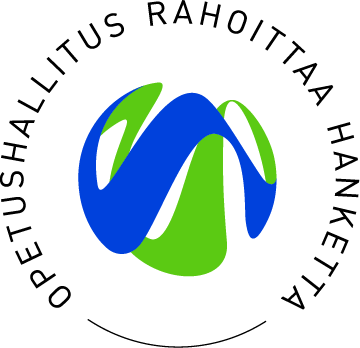 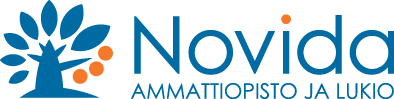 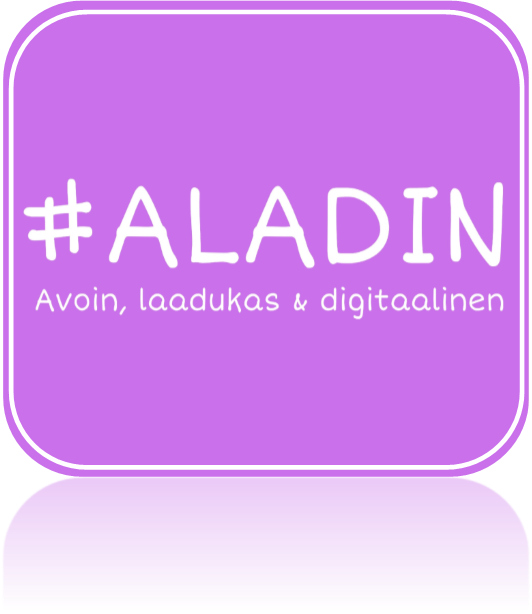 Asiakastilaisuuden budjetointi
Mitä on budjetointi
Mistä lähetään liikkeelle –laadinta 
Budjetoinnin malli
Budjetin seuranta
Tehtävä
Mitä on budjetointi
Budjetti tarkoittaa yrityksen taloutta koskevaa toimintasuunnitelmaa.
Budjetoinnissa pyritään ennakoimaan yrityksen tulevaisuutta taloudellisesta näkökulmasta – mistä raha tulee ja mihin sitä menee. 
Asiakastilaisuuden budjetoinnissa pyritään ennakoimaan tilaisuus taloudellisesta näkökulmasta – mistä rahaa tulee ja mihin sitä menee.
Mistä lähetään liikkeelle - laadinta
Suunnittele tilaisuus (katso aikaisemmat materiaalit-asiakastilisuuden järjestäminen).
Tee budjetointitaulukko (katso mallia internetistä tai lataa sieltä ilmaisversio).
Kirjaa taulukkoon ylös kaikki kulut tilaisuudesta.
Budjetoinnin malli
Budjetin seuranta
Budjetin avulla voidaan myöhemmin seurata miten hyvin suunnitelmat ovat toteutuneet ja missä kohden ja kuinka suuri eroja on syntynyt.
Tilaisuuden onnistumisen kannalta on oltava valmis tekemään nopeita ratkaisuja, jos esimerkiksi budjetoidusta myynnistä ollaan jäämässä jälkeen tai jos jotkut kustannukset selvästi ylittävät budjetissa asetetun tavoitteen.
Tehtävä
Pohdi, mitä kaikkia menoja asiantilaisuutesi järjestäminen aiheuttaa, eli kuinka paljon tilaisuus maksaa. Laadi taulukko budjetoinnistasi. Esim.
Suunnittelu x €
Tarjoilu x €
Kouluttajien , puhujien, työntekijöiden palkat siltä ajata x €
Tapahtuman markkinointi x €
Tuoteostot yritykseen x €
Huomioi kaikki mahdolliset kulut mitä tilaisuudesta tulee!
Lähteet
http://www.tieto.osaavayrittaja.fi/budjetointi
Tavoitteellinen markkinointi, Leena Raatikainen, Edita Publishing Oy 2010a